Toimintasuunnitelma 2016
Vuosikokous 18.4.2015
Martoissa on arjen mahdollisuus teema 2016
Teemakausi 2014-2016 Martoissa on arjen mahdollisuus jatkuu viimeisen vuoden.

Tarjoamme tietoja ja taitoja sujuvaan arkeen sekä mahdollisuuksia vaikuttamiseen ja vapaaehtoistoimintaan.
Uuden brändin lupauksena on Elämä on parasta itse tehtynä (toimii jatkossa Marttojen katto-otsikkona).
neuvonta
tavoitteet
toteutus
Terveyden edistäminen, syrjäytymisen ehkäisy, kestävä kehitys, ympäristön viihtyisyys, tasa-arvo
Neuvonnan vaikuttavuuden ja näkyvyyden vahvistaminen
Valtionavustuksella tehtävän neuvonnan sisällöllinen yhteinen kärki on Vesi jättää jäljen
Hanketoiminta 
Neuvonnan tuotteistaminen (uudet tuotteet, muodot, markkinointi, viestintä) 
Vapaaehtoisten osallistaminen neuvontaan
Sähköinen neuvonta ja viestintä
Uuden neuvonnan tilastointityökalun käyttöönotto piireissä
Arviointimenetelmien kehittäminen
Ketjukoulutukset ja ravintolapäivä
KETJUKOULUTUKSET
Kotivara
Vesi jättää jäljen
Tee veroilmoitus verkossa (mikäli yhteistyö Verohallinnon kanssa jatkuu)

Lisäksi piirit voivat toteuttaa 
Pikkukokkiohjaajien koulutuksia

RAVINTOLAPÄIVÄ 2016
Vuoden nimikkokasvit
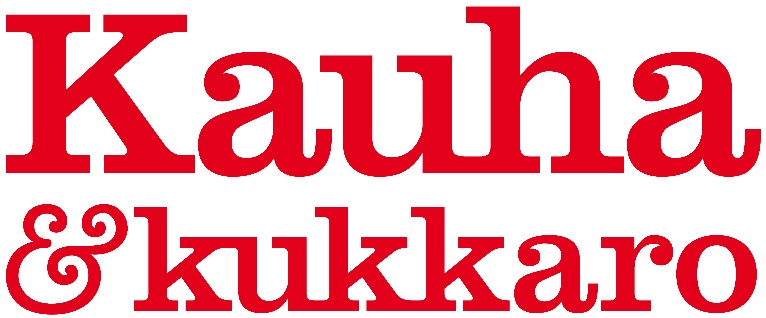 Marttapiirien valtakunnalliset K&K:
Vartissa valmista
Yrtit
Ostoskärry ja arkiset valinnat
Siivous

(HUOM! Aikataulut ja nimet tarkentuvat) 

Tilaisuudet avoimia kaikille
Aiheet sopivat myös yhdistyksille MARTTAILLAN aiheeksi
Aineistoa www.martat.fi/marttailu ja Martat-lehdessä
Järjestötoiminta
tavoitteet
toteutus
Jäsentyytyväisyyskysely ja jäsenyyden päättymisen syiden selvittäminen
Järjestökoulutus webinaarit/videot
Verkko-opintotoiminnan kehittäminen
Vapaaehtoisten koulutus ja tuki sekä palkitsemisjärjestelmän kehittäminen
Toimintaohjeet vaikuttamiseen
Jäsentyytyväisyyden arviointi
Sähköisten järjestökoulutus-materiaalien tuottaminen
Opintotoiminnan kehittäminen
Vapaaehtoistoiminnan vahvistaminen 
Vaikuttamistoiminnan vahvistaminen
Järjestötoiminta,marttailu
Pop up –marttatapahtumat

Kässämartat:
aiheet tarkentuvat myöhemmin
Puutarhamartat:
Vuoden vihanneksen kasvatus 
Vesi jättää jäljen 
Kv-martat:
Syödään kuin Swazimaassa
Toinen aihe tarkentuu myöhemmin
Ruokamartat:
Vuoden nimikkokasvit 
Kotivara
Martan päivä – Garderobi- tapahtumat
Kansainvälinen toiminta
tavoitteet
toteutus
IFHE (kotitalousalan International Federation for Home Economics) yhteyksien vahvistaminen
Kehitysyhteistyön maltillinen kasvattaminen
Kv-marttojen kouluttaminen ja muu tukeminen
FIN-IFHE-puheenjohtajuus Marttaliitossa, IFHE:n maailmankonferenssi Koreassa
Etiopia-hankkeen käynnistys
Säännöllinen viestintä, uusia aineistoja
vaikuttaminen
Marttojen yhteiskunnallista vaikuttavuutta edistetään viimeisenä strategiavuonna tavoitteiden mukaisesti:

Vahvistamme Marttajärjestön merkitystä yhteiskunnassa ja turvaamme rahoituksen edellytykset
Ehkäisemme syrjäytymistä
Edistämme terveyttä
Vaikutamme ympäristön viihtyisyyteen ja ihmisen hyvinvointiin
Vahvistamme kestävää kehitystä (sosiaalinen, ympäristö, taloudellinen) 
Vaikutamme tasa-arvoon ja naisen asemaan
Vuosisatamme verkkoon
Kansalliskirjasto on valinnut osana Suomi 100 – Vuosisatamme verkkoon -hanketta Emäntä-lehden sekä Marttajärjestön 1900-luvun aineistot digitalisoinnin kohteeksi.
Vuonna 2016 toteutetaan kansalaiskeräys, johon Martat osallistuvat viestinviejinä.
Digitointihankkeen suojelijoina ovat tasavallan presidentti Sauli Niinistö sekä rouva Jenni Haukio.
Suomen historian verkkokirjaston avajaiset pidetään vuonna 2017
www.finna.fi.
Viestintä ja markkinointi
Marttaliiton verkkosivut uudistetaan 2016
Sähköisten neuvontakanavien kehittämistä jatketaan
Brändistä viestitään yhdistyksiin
Järjestön viestintä- ja markkinointiaineistoja + koulutuksia vahvistetaan piirien ja yhdistysten käyttöön
Webinaareja kehitetään osana neuvonta- ja järjestöpalveluja
Yhteistyökumppaneiden kanssa kehitetään valtakunnallista ja maakunnallista yhteistyötä
Marttojen viestintäkanavat
talous
tavoitteet
toteutus
Talouden tasapainon ylläpito

Hankerahoituksen ja varainhankinnan lisääminen
Sijoitustoiminnan suunnitelmallisuus
Talousarvion tulos 0 ja tilinpäätöksen tulos vähintään 0
Uusien rahoituskanavien ja kumppanuuksien haku
Sijoitustoiminta hoidetaan hyväksytyn sijoitusstrategian mukaisesti
Hallinto
toteutus
tavoitteet
Yhteistyöryhmien laajempi käyttö suunnittelussa
Keskinäisen viestinnän aikaistaminen ja parantaminen
Piirien tukeminen mahdollisissa rakennemuutosprosesseissa
Uuden järjestöstrategian yhteinen valmistelu ja hyväksyminen liiton vuosikokouksessa 2016
Asioiden valmistelu-yhteistyön vahvistaminen piirien kanssa

Kolmivuotisen strategiakauden käyttöönotto 2017 alkaen
Tapahtumakalenteri 2016
Kiitos